Bài 27: Chia sẻ khó khăn với người khuyết tật
Lớp:…..
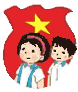 Sinh hoạt dưới cờ
Nghe tổng kết phong trào “Học nhân ái, biết chia sẻ”.
Phát động phong trào “ Chữ thập đỏ”.
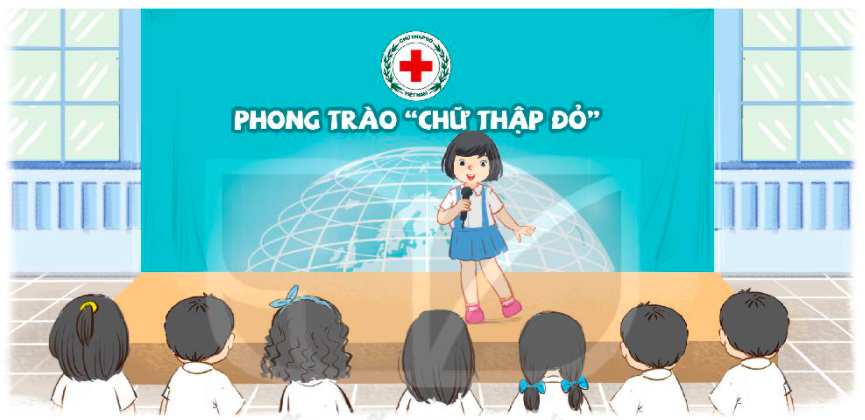 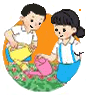 Hoạt động giáo dục theo chủ đề
1. Tìm hiểu khó khăn của người khiếm thị
- Nhắm mắt và thử làm một số việc.
- Kể những khó khăn khi thực hiện những việc đó.
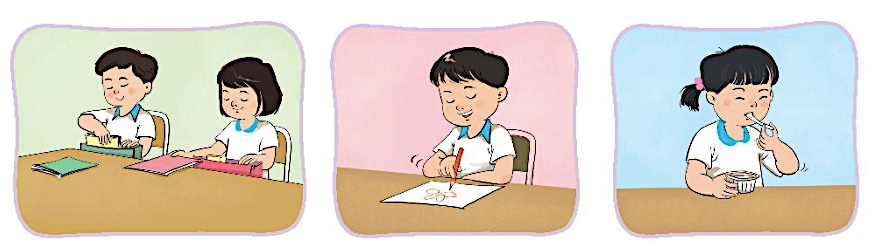 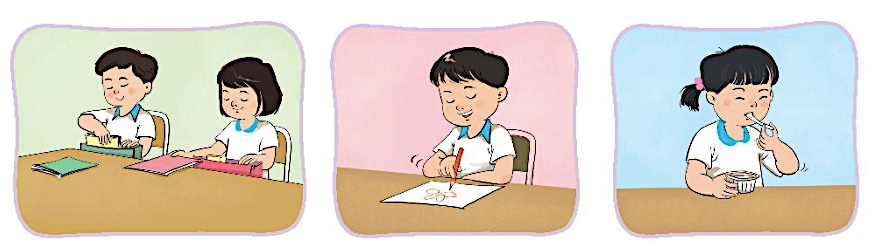 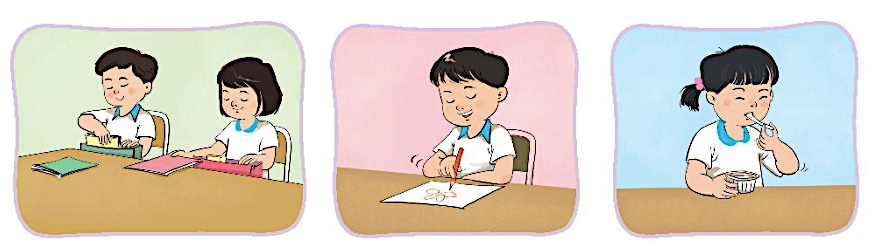 Lấy sách vở
Vẽ một bông hoa
Ăn sữa chua
THẢO LUẬN
Người khiếm thị thường gặp phải những khó khăn gì trong cuộc sống?
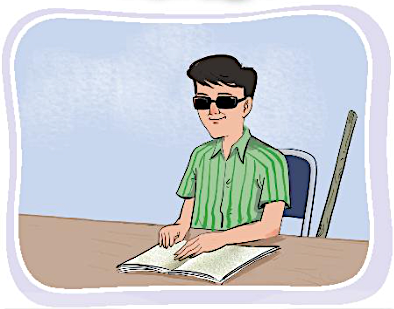 Người khiếm thị
2. Chia sẻ về những người khuyết tật khác.
- Kể tên những người khuyết tật khác mà em biết.
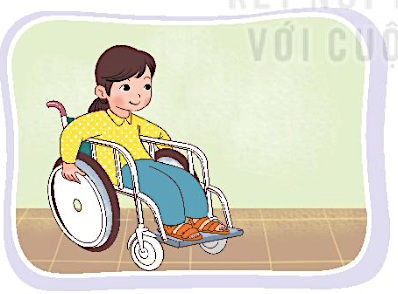 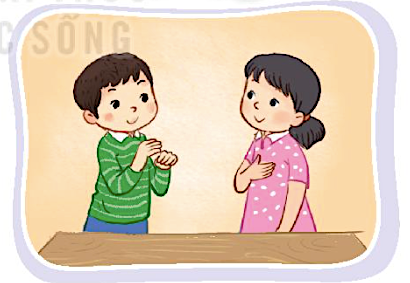 Người khiếm thính
- Nêu những khó khăn mà họ gặp phải  trong cuộc sống?
Chúng ta có thể làm gì 
để chia sẻ với những người khuyết tật?
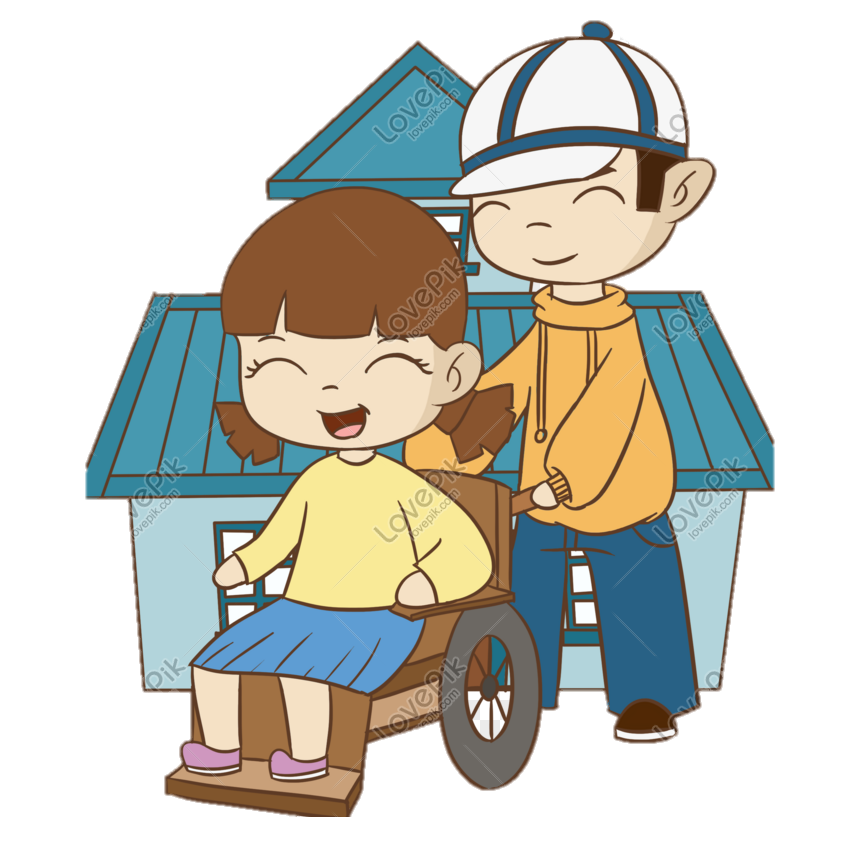 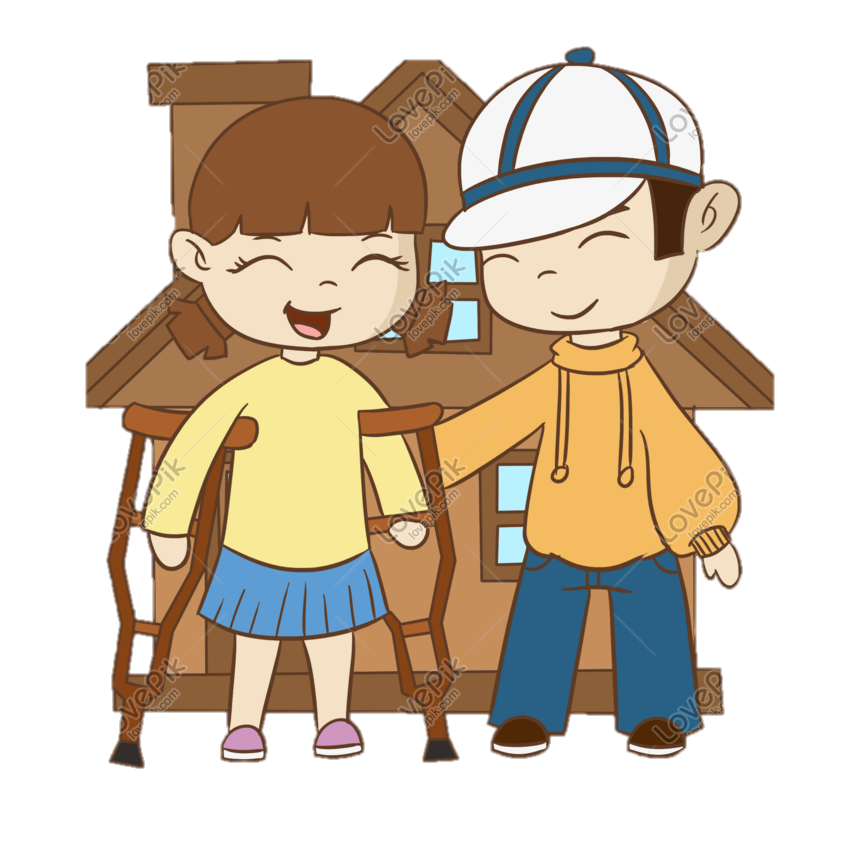 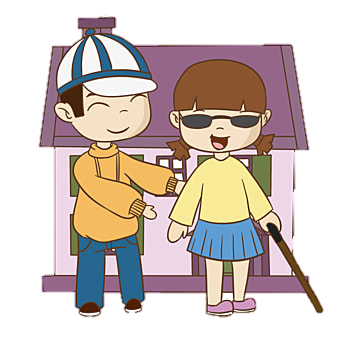 Giúp họ sang đường
Đẩy xe
Đỡ
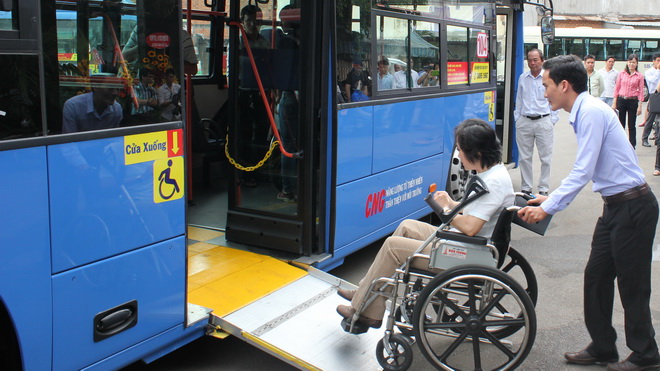 Giúp người khuyết tật lên xe buýt (bằng cửa sau).
Nhường chỗ cho người khuyết tật khi tham gia các phương tiện công cộng.
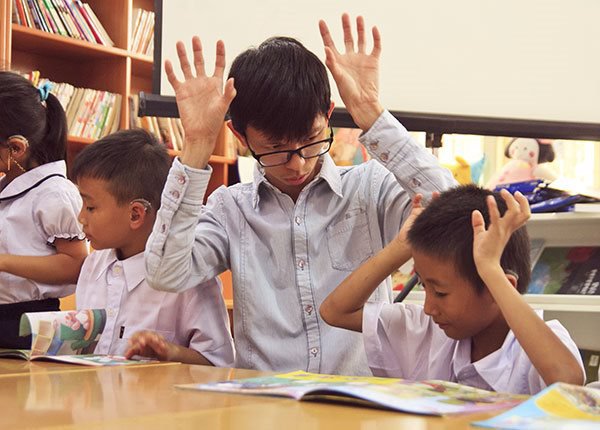 Dùng ngôn ngữ kí hiệu để giao tiếp với người khiếm thính
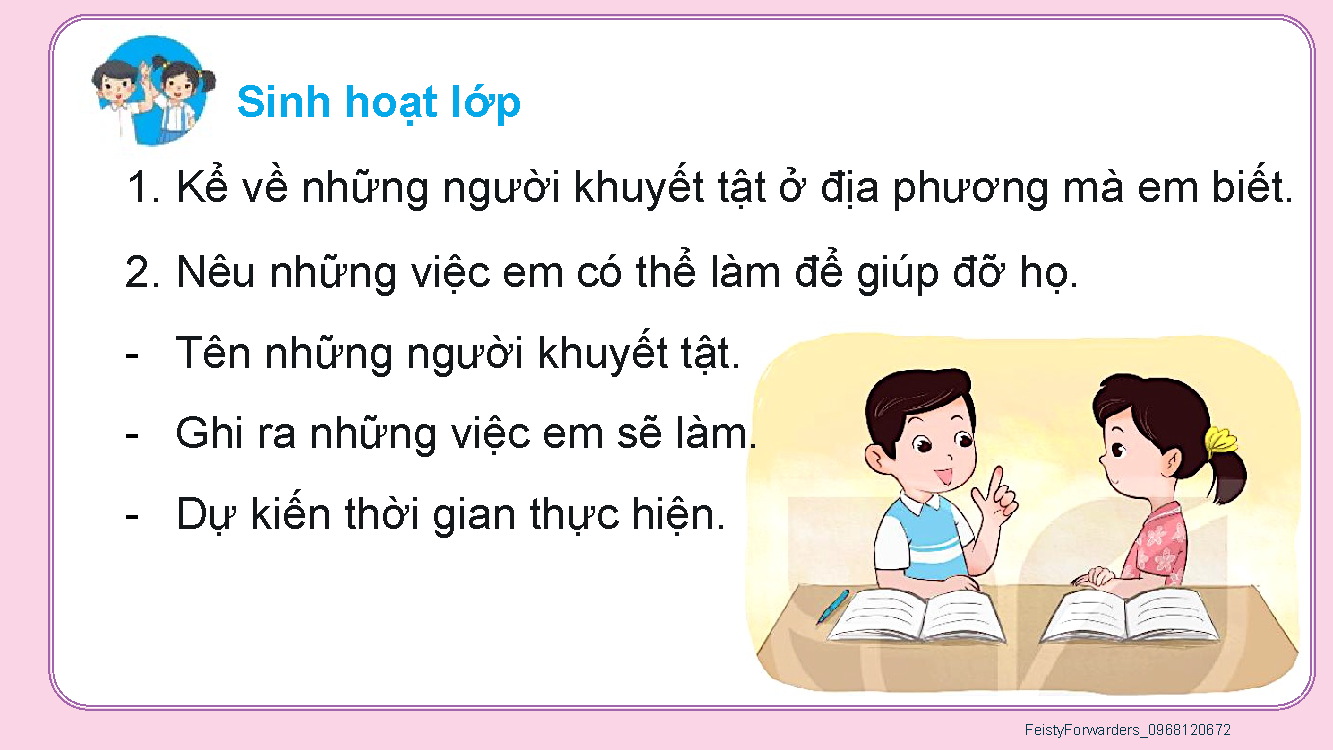 Hoạt động sau giờ học
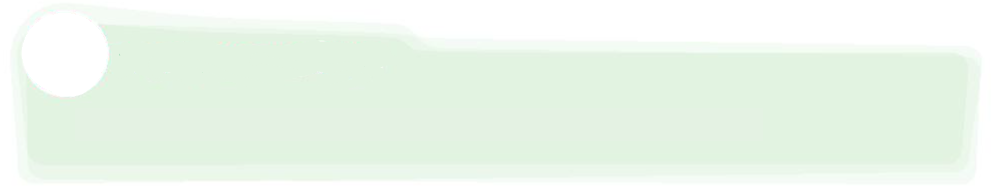 Tìm hiểu những người khuyết tật ở địa phương mà em biết.
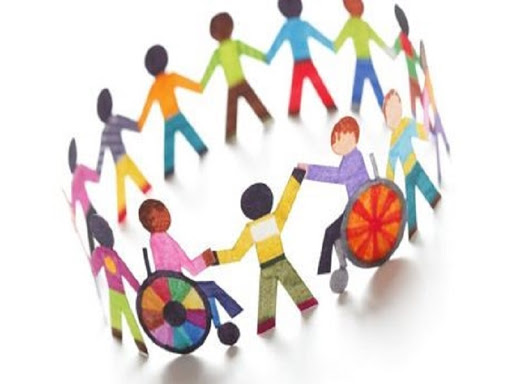 Hoạt động sau giờ học
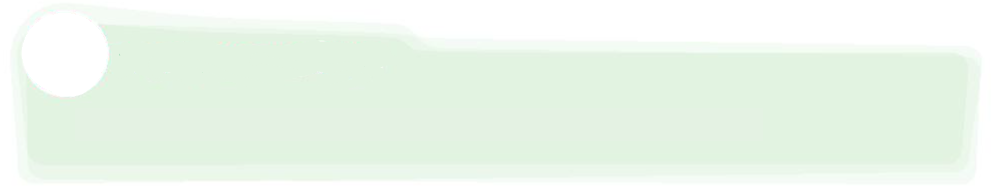 Thực hiện việc giúp đỡ người khuyết tật ở địa phương.
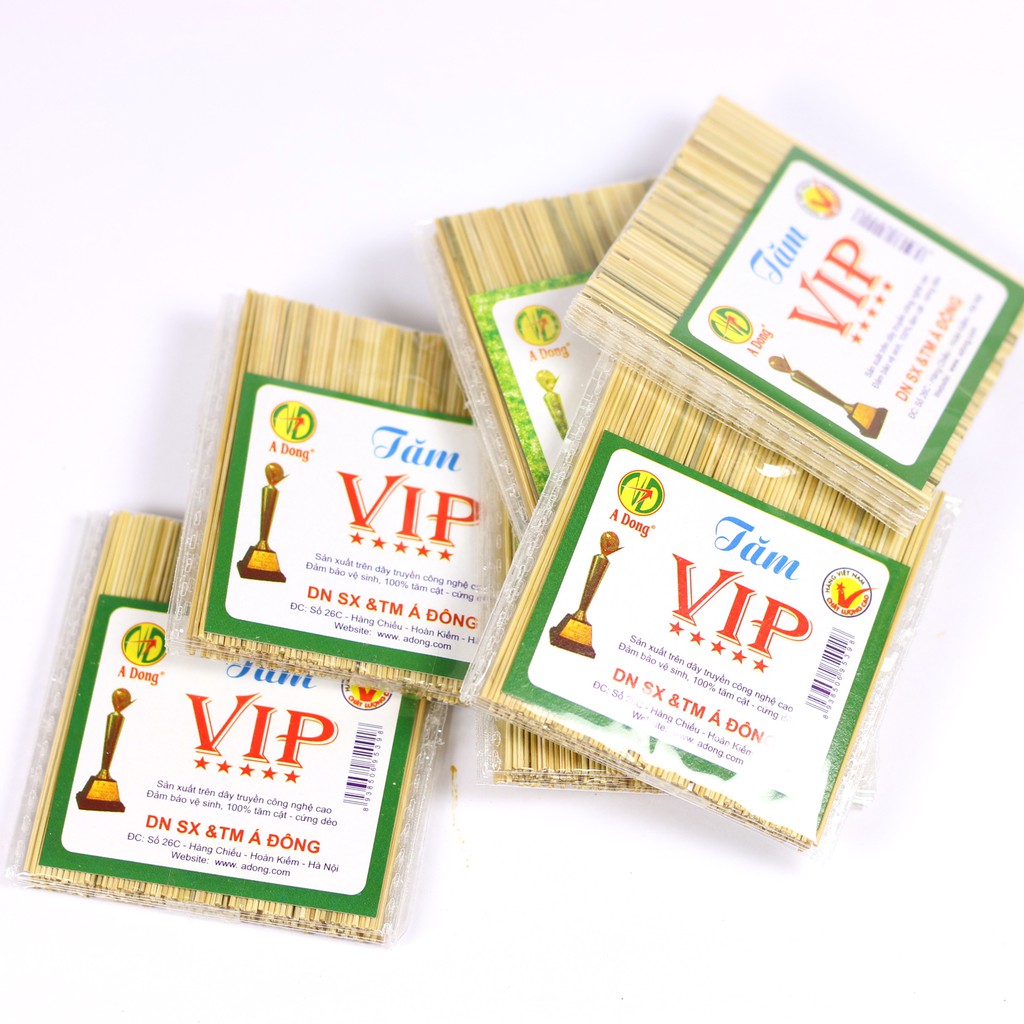 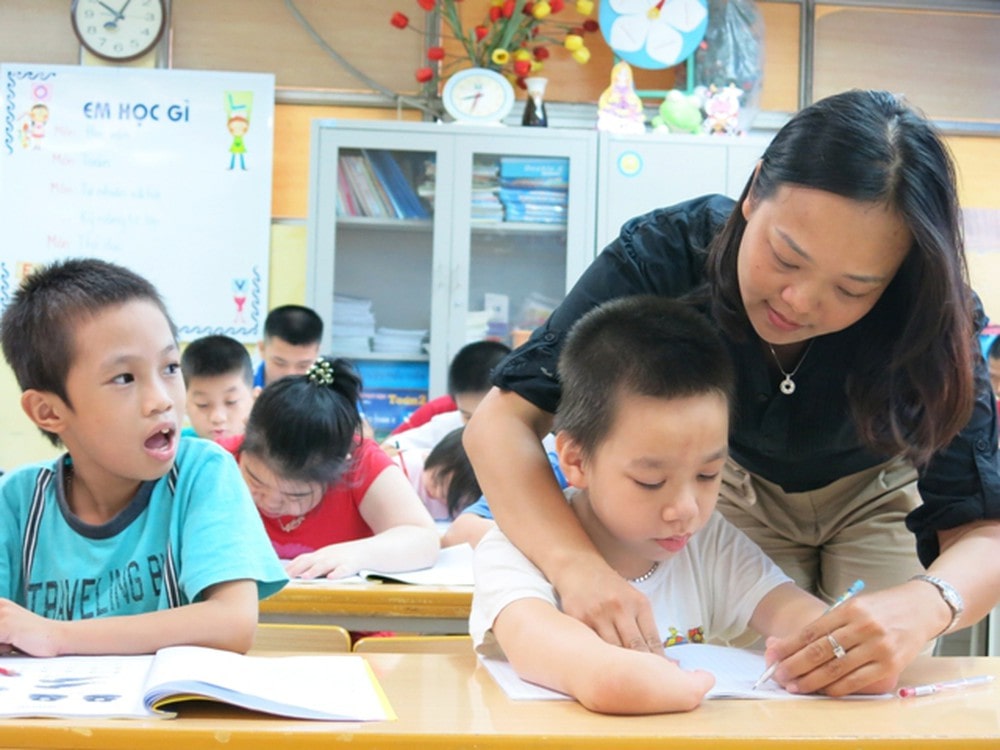 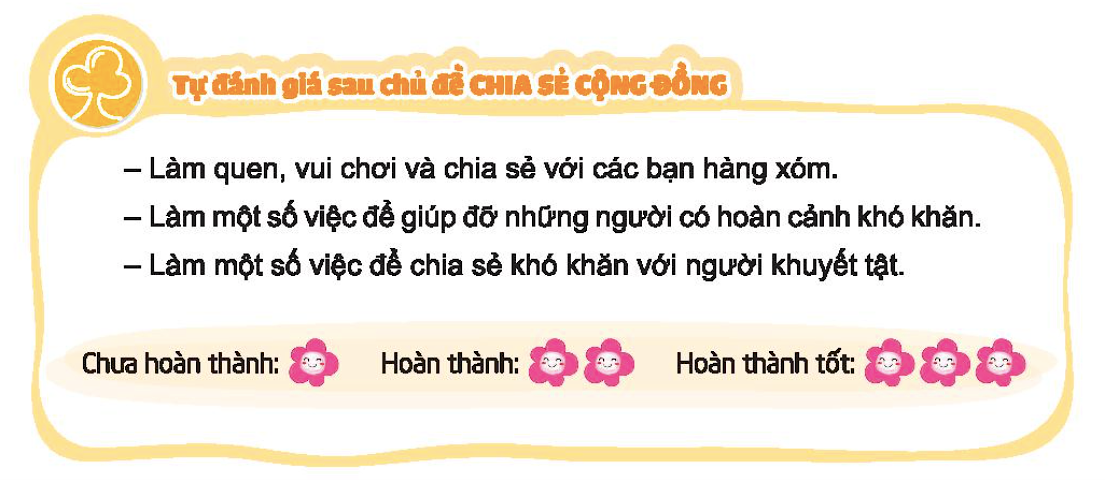